Bible Study Class 6Old Testament
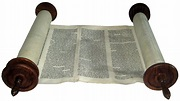 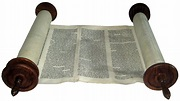 Buffalo-Pittsburgh Diocese PNCC                                                                                      Rev. Dr. D.L. Seekins
1
Bible Study – Class 6
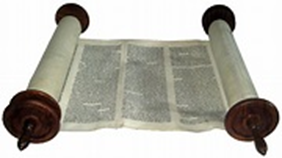 The Old Testament: Torah (Pentateuch)

“The first five books of the Bible (Genesis, Exodus, Leviticus, Numbers, Deuteronomy) tell the story of the prehistory of Israel, from the creation to the death of Moses on the threshold of the promised land. Genesis 1-11 deals with the primeval history, from creation to the flood, and the Tower of Babel. Genesis 12-50 is the patriarchal history, the stories of Abraham, Isaac, Jacob, and the sons of Jacob. The Joseph story, in Genesis 37-50, is a distinct block of material within this corpus. It is a transitional story that explains how Israel came to be in Egypt, and thereby set the stage for exodus. Exodus 1-18 tells the story of the liberation from Egypt. Then Exodus 19-40 and the book of Leviticus present the revelation at Mount Sinai. The book of Numbers describes the sojourn in the wilderness. Finally, Deuteronomy is the farewell address of Moses.” 
(Introduction to the Hebrew Bible; John J. Collins, 2004,  Fortress Press, p47)
Buffalo-Pittsburgh Diocese PNCC                                             Rev. Dr. D.L. Seekins
2
Bible Study – Class 6
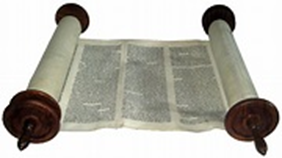 The Old Testament: Torah (Pentateuch)

Genesis
The Book of Origins. The origin of the universe, the human race, etc. Largely a record of  the early history of the chosen people. 

Exodus
The bondage, deliverance, and beginning of history of Israel on the way to Canaan under the leadership of Moses.

Leviticus
The book of laws concerning morals, cleanliness, food, etc. It teaches access to God through sacrifices. 

Numbers
The book of the pilgrimages of Israel, the forty years wandering in the wilderness.

Deuteronomy
A repetition of the laws given shortly before Israel entered Canaan.
Buffalo-Pittsburgh Diocese PNCC                                             Rev. Dr. D.L. Seekins
3
Bible Study – Class 6
The Old Testament:  Torah (Pentateuch)
Numbers
Numbers [see pages 172– 222 of the. The Catholic Study Bible Old Testament] 
(The book of Numbers tells the story of the Israelites’ journey from Sinai to the border of Canaan. Into the narrative 
recounting the journey, it weaves a number of legends as well as additional legal material. In both content and structure, the story conveys tension between order and disorder.)

The Book of Numbers derives its name from the account of the two censuses taken of the Hebrew people, one near the beginning and the other toward the end of the journey in the wilderness (chaps. 1 and 26). It continues the story of that journey begun in Exodus and describes briefly the experiences of the Israelites for a period of thirty-eight years, from the end of their encampment at Sinai to their arrival at the border of the promised land. Numerous legal ordinances are interspersed in the account, making the book a combination of law and history.

Donald Senior; John Collins; Mary Ann Getty. The Catholic Study Bible (p. 1884). Oxford University Press. Kindle Edition. The Structure of the Book
Buffalo-Pittsburgh Diocese PNCC                                             Rev. Dr. D.L. Seekins
4
Bible Study – Class 6
The Old Testament:  Torah (Pentateuch)
Numbers

The book divides neatly into two parts. Each part begins with a census of the people (chaps. 1 and 26) and inaugurates a period of preparation prior to entering the promised land. In the first case these preparations come to a tragic end when scouts are sent forth to survey the promised land (chaps. 13– 14). Upon their return, the people are so disheartened by the description of the native inhabitants and the seemingly impossible task that lies in front of them that they refuse to enter the land. This results in a decision to doom that entire generation to death and to allow another generation the chance to enter.


Donald Senior; John Collins; Mary Ann Getty. The Catholic Study Bible (p. 1884). Oxford University Press. Kindle Edition.
Buffalo-Pittsburgh Diocese PNCC                                             Rev. Dr. D.L. Seekins
5
Bible Study – Class 6
The Old Testament:  Torah (Pentateuch)
Numbers

After the death of the first generation, then, a second census is taken (chap. 26) and again preparations are made to enter the land. In this case, however, the birth of a new generation suggests these preparations will not be in vain. The book ends with the Israelites across the Jordan outside the land of Canaan, underscoring a chief theme of the Pentateuch as a whole: the people anticipating the fulfillment of God’s promise of the land.

Donald Senior; John Collins; Mary Ann Getty. The Catholic Study Bible (pp. 1884-1885). Oxford University Press. Kindle Edition.
Buffalo-Pittsburgh Diocese PNCC                                             Rev. Dr. D.L. Seekins
6
Bible Study – Class 6
The Old Testament:  Torah (Pentateuch)
Numbers

The Structure of the Book 
An outline of the book of Numbers: 
1: 1– 10: 10 Organization in preparation for the journey 
1: 1– 4: 49 Organization of the people 
5: 1– 10: 10 Legal material, celebration of Passover 
10: 11– 22: 1 Journey to the Plains of Moab 
10: 11– 36 Departure
Buffalo-Pittsburgh Diocese PNCC                                             Rev. Dr. D.L. Seekins
7
Bible Study – Class 6
The Old Testament:  Torah (Pentateuch)
Numbers
11: 1– 14: 45 Lack of trust in the Lord prevents entrance into the promised land 
15: 1– 41 Ritual laws: sacrifice, defiance, garments
16: 1– 18: 32 Rebellion followed by reaffirmation of leaders 
19: 1– 22 Ritual laws: purification after contamination by a corpse 
20: 1– 22: 1 Transition to the new generation 
22: 2– 36: 13 At the Plains of Moab 
22: 2– 24: 25 The story of Balaam: the Lord’s inexorable power 
25: 1– 18 A story against idolatry and intermarriage 
26: 1– 65 Census of the new generation
Buffalo-Pittsburgh Diocese PNCC                                             Rev. Dr. D.L. Seekins
8
Bible Study – Class 6
The Old Testament:  Torah (Pentateuch)
Numbers
27: 1– 11; 36: 1– 12 Inheritance laws 
27: 12– 23 Joshua as Moses’s successor 
28: 1– 30: 1 Ritual laws: sacrifices offered daily and during festivals 
30: 2– 17 Laws and vows 
31: 1– 54 War against the Midianites 
32: 1– 35: 34 Issues regarding settlement in the land, recalling the journey
36: 13 Summary statement
 
Donald Senior; John Collins; Mary Ann Getty. The Catholic Study Bible (pp. 390-391). Oxford University Press. Kindle Edition.
Buffalo-Pittsburgh Diocese PNCC                                             Rev. Dr. D.L. Seekins
9
Bible Study – Class 6
The Old Testament:  Torah (Pentateuch)
Numbers
Moses’ Assistants. 1:4With you there shall be a man from each tribe, each the head of his ancestral house. 5These are the names of those who are to assist you: from Reuben: Elizur, son of Shedeur; 6from Simeon: Shelumiel, son of Zurishaddai; 7from Judah: Nahshon, son of Amminadab; 8from Issachar: Nethanel, son of Zuar; 9from Zebulun: Eliab, son of Helon; 10for the descendants of Joseph: from Ephraim: Elishama, son of Ammihud; and from Manasseh: Gamaliel, son of Pedahzur; 11from Benjamin: Abidan, son of Gideoni; 12from Dan: Ahiezer, son of Ammishaddai; 13from Asher: Pagiel, son of Ochran; 14from Gad: Eliasaph, son of Reuel; 15from Naphtali: Ahira, son of Enan.
Donald Senior; John Collins; Mary Ann Getty. The Catholic Study Bible (p. 1886). Oxford University Press. Kindle Edition.
Buffalo-Pittsburgh Diocese PNCC                                             Rev. Dr. D.L. Seekins
10
Bible Study – Class 6
The Old Testament:  Torah (Pentateuch)
Numbers
16 These were the elect of the community, leaders of their ancestral tribes, heads of the clans of Israel. 17 So Moses and Aaron took these men who had been designated by name, 18 and assembled the whole community on the first day of the second month. Every man of twenty years or more then registered individually his name and lineage according to clan and ancestral house, 19 as the Lord had commanded Moses. So he enrolled them in the wilderness of Sinai.

Donald Senior; John Collins; Mary Ann Getty. The Catholic Study Bible (p. 1886). Oxford University Press. Kindle Edition.
Buffalo-Pittsburgh Diocese PNCC                                             Rev. Dr. D.L. Seekins
11
Bible Study – Class 6
The Old Testament:  Torah (Pentateuch)
Numbers
Levites Omitted in the Census. 1:47 Now the Levites were not enrollede by their ancestral tribe with the others. 48 For the Lord had told Moses, 49 The tribe of Levi alone you shall not enroll nor include in the census along with the other Israelites. 50 You are to give the Levites charge of the tabernacle of the covenant with all its equipment and all that belongs to it. It is they who shall carry the tabernacle with all its equipment and who shall be its ministers;  and they shall camp all around the tabernacle.

Donald Senior; John Collins; Mary Ann Getty. The Catholic Study Bible (p. 1889). Oxford University Press. Kindle Edition.
Buffalo-Pittsburgh Diocese PNCC                                             Rev. Dr. D.L. Seekins
12
Bible Study – Class 6
The Old Testament:  Torah (Pentateuch)
Numbers
The Second Census.  After the plague 26:1 the Lord said to Moses and Eleazar, son of Aaron the priest: 2 Take a census, by ancestral houses, throughout the community of the Israelites of all those of twenty years or more who are eligible for military service in Israel. 3 So on the plains of Moab along the Jordan at Jericho, Moses and Eleazar the priest enrolled them, 4 those of twenty years or more, as the Lord had commanded Moses. 51These were the Israelites who were enrolled: six hundred and one thousand seven hundred and thirty.

Donald Senior; John Collins; Mary Ann Getty. The Catholic Study Bible (p. 1960). Oxford University Press. Kindle Edition
Buffalo-Pittsburgh Diocese PNCC                                             Rev. Dr. D.L. Seekins
13
Bible Study – Class 6
The Old Testament:  Torah (Pentateuch)
Numbers
Allotment of the Land. 52 The Lord said to Moses: 53 Among these the land shall be divided as their heritage in keeping with the number of people named. 54 To a large tribe you shall assign a large heritage, to a small tribe a small heritage, each receiving its heritage in proportion to the number enrolled in it. 55 But the land shall be divided by lot, all inheriting according to the lists of their ancestral tribes. 56 As the lot falls the heritage of each tribe, large or small, will be assigned.

Donald Senior; John Collins; Mary Ann Getty. The Catholic Study Bible (p. 1960). Oxford University Press. Kindle Edition.
Buffalo-Pittsburgh Diocese PNCC                                             Rev. Dr. D.L. Seekins
14
Bible Study – Class 6
The Old Testament:  Torah (Pentateuch)
Numbers
Census of the Levites. 57 These were the Levites enrolled by clans: through Gershon, the clan of the Gershonites; through Kohath, the clan of the Kohathites; through Merari, the clan of the Merarites. 58 These were clans of Levi: the clan of the Libnites, the clan of the Hebronites, the clan of the Mahlites, the clan of the Mushites, the clan of the Korahites.* Now Kohath begot Amram, 59 whose wife was named Jochebed. She was the daughter of Levi, born to Levi in Egypt. To Amram she bore Aaron and Moses and Miriam their sister. 60 To Aaron were born Nadab and Abihu, Eleazar and Ithamar. 61 But Nadab and Abihu died when they offered unauthorized fire before the Lord. 62 The Levites enrolled were twenty-three thousand, every male one month or more of age. They were not enrolled with the other Israelites, however, for no heritage was given them among the Israelites.
Buffalo-Pittsburgh Diocese PNCC                                             Rev. Dr. D.L. Seekins
15
Bible Study – Class 6
The Old Testament:  Torah (Pentateuch)
Numbers
63 These, then, were those enrolled by Moses and Eleazar the priest, when they enrolled the Israelites on the plains of Moab along the Jordan at Jericho. 64 Among them there was not one of those who had been enrolled by Moses and Aaron the priest, when they enrolled the Israelites in the wilderness of Sinai. 65 For the Lord had told them that they would surely die in the wilderness, and not one of them was left except Caleb, son of Jephunneh, and Joshua, son of Nun.

Donald Senior; John Collins; Mary Ann Getty. The Catholic Study Bible (p. 1961). Oxford University Press. Kindle Edition.
Buffalo-Pittsburgh Diocese PNCC                                             Rev. Dr. D.L. Seekins
16
Bible Study – Class 6
The Old Testament:  Torah (Pentateuch)
Numbers
Zelophehad’s Daughters. 27:1 The daughters of Zelophehad, son of Hepher, son of Gilead, son of Machir, son of Manasseh, came forward. (Zelophehad belonged to the clans of Manasseh, son of Joseph.) The names of his daughters were Mahlah, Noah, Hoglah, Milcah and Tirzah. 2 Standing before Moses, Eleazar the priest, the princes, and the whole community at the entrance of the tent of meeting, they said: 3“ Our father died in the wilderness. Although he did not join the faction of those who conspired against the Lord, Korah’s faction, he died for his own sin without leaving any sons. 4 But why should our father’s name be cut off from his clan merely because he had no son? Give us land among our father’s kindred.”

Donald Senior; John Collins; Mary Ann Getty. The Catholic Study Bible (pp. 1961-1962). Oxford University Press. Kindle Edition.
Buffalo-Pittsburgh Diocese PNCC                                             Rev. Dr. D.L. Seekins
17
Bible Study – Class 6
The Old Testament:  Torah (Pentateuch)
Numbers
Laws Concerning Heiresses. 27:5 So Moses laid their case before the Lord, 6 and the Lord said to him: 7 The plea of Zelophehad’s daughters is just; you shall give them hereditary land among their father’s kindred and transfer their father’s heritage to them. 8 Tell the Israelites: If a man dies without leaving a son, you shall transfer his heritage to his daughter; 9 if he has no daughter, you shall give his heritage to his brothers; 10 if he has no brothers, you shall give his heritage to his father’s brothers; 11 if his father had no brothers, you shall give his heritage to his nearest relative in his clan, who shall then take possession of it.

Donald Senior; John Collins; Mary Ann Getty. The Catholic Study Bible (p. 1962). Oxford University Press. Kindle Edition.
Buffalo-Pittsburgh Diocese PNCC                                             Rev. Dr. D.L. Seekins
18
Bible Study – Class 6
The Old Testament:  Torah (Pentateuch)
Numbers
Take Joshua, son of Nun, a man of spirit, and lay your hand upon him. 27:19 Have him stand before Eleazar the priest and the whole community, and commission him in their sight. 20 Invest him with some of your own power, that the whole Israelite community may obey him. 21 He shall present himself to Eleazar the priest, who will seek for him the decision of the Urim in the Lord’s presence; and as it directs, Joshua, all the Israelites with him, and the whole community will go out for battle; and as it directs, they will come in. 22 Moses did as the Lord had commanded him. Taking Joshua and having him stand before Eleazar the priest and the whole community, 23 he laid his hands on him and commissioned him, as the Lord had directed through Moses.

Donald Senior; John Collins; Mary Ann Getty. The Catholic Study Bible (p. 1963). Oxford University Press. Kindle Edition.
Buffalo-Pittsburgh Diocese PNCC                                             Rev. Dr. D.L. Seekins
19
Bible Study – Class 6
The Old Testament:  Torah (Pentateuch)
Numbers
Chapter 35 See RG 161– 67 Cities for the Levites.
Cities of Asylum. Chp 35:9
Manslaughter.Chp 25:16
Judgment. Chp 25:30
No Indemnity. Chp 25:21
Inheritance of Daughters. Chp 36:1
Conclusion. Chp 36:13 These are the commandments and decisions which the Lord commanded the Israelites through Moses, on the plains of Moab beside the Jordan opposite Jericho.
Donald Senior; John Collins; Mary Ann Getty. The Catholic Study Bible (p.1984- 1986). Oxford University Press. Kindle Edition.
Buffalo-Pittsburgh Diocese PNCC                                             Rev. Dr. D.L. Seekins
20